سورة اللّيل 92 – 21 آية
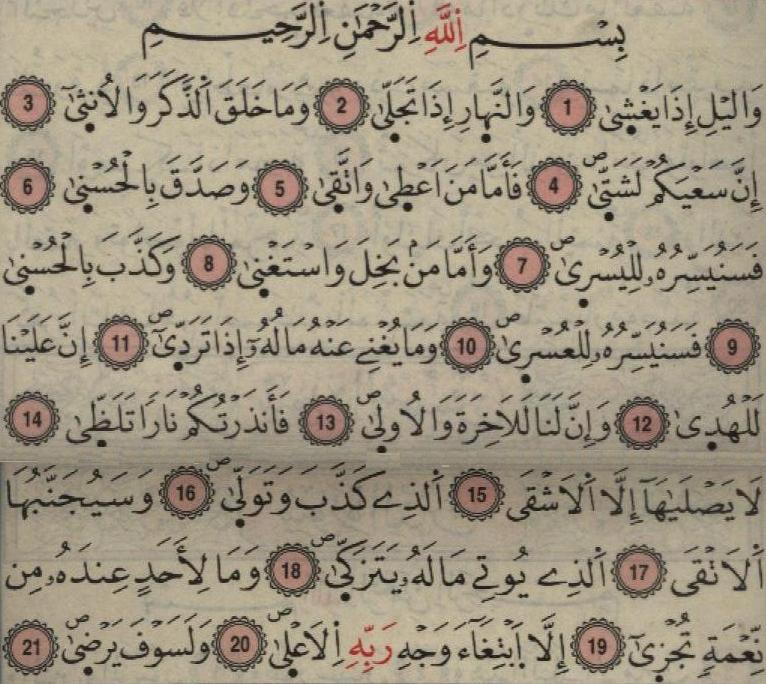 سورة اللّيل 92 – 21 آية
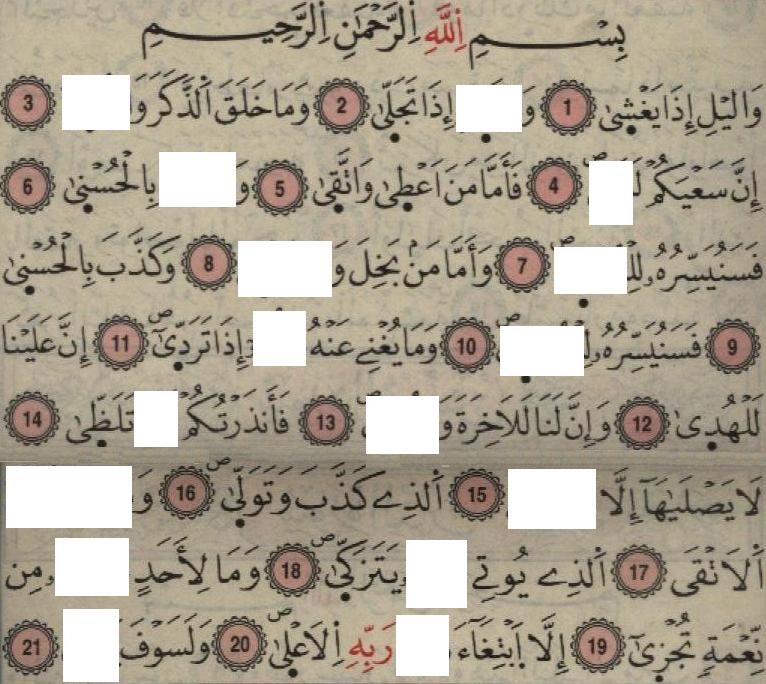 سورة اللّيل 92 – 21 آية
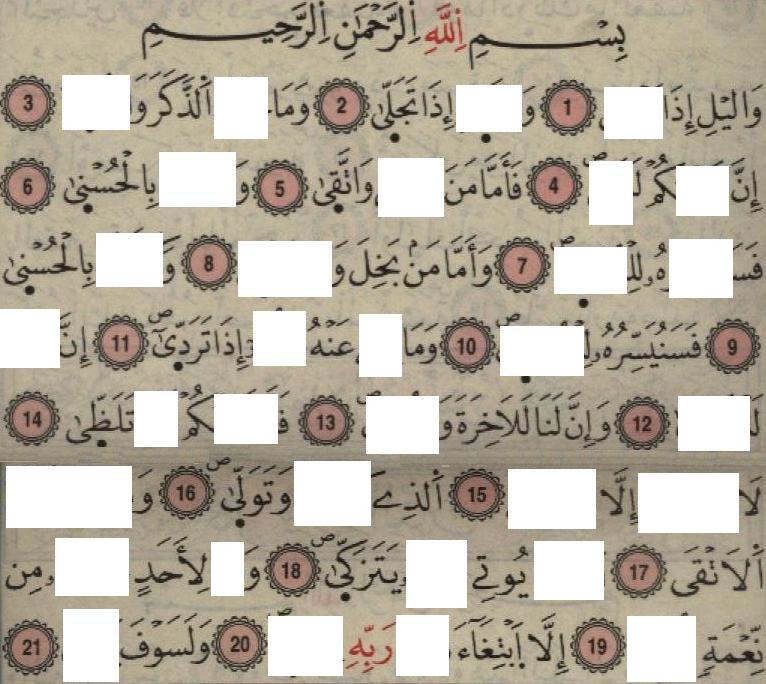 سورة اللّيل 92 – 21 آية
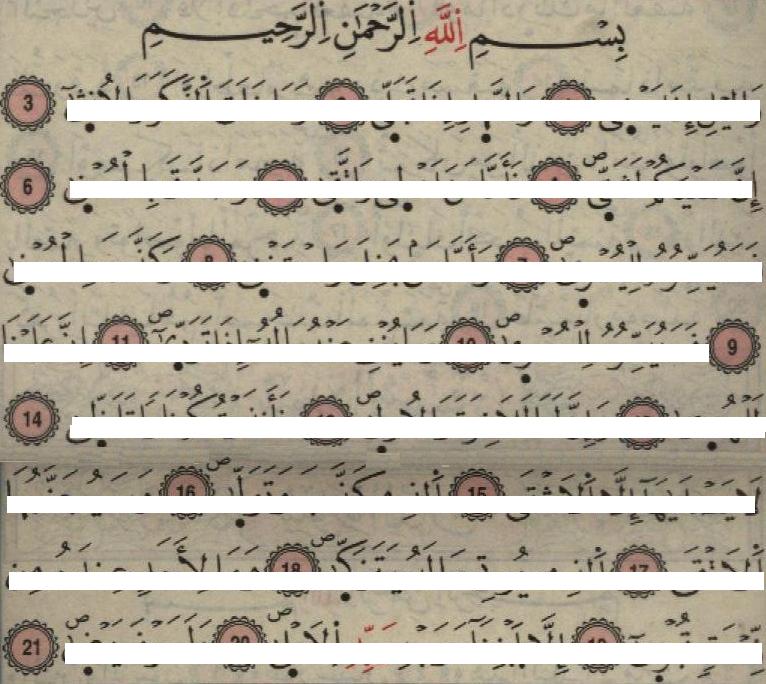